Geology & Environmental Science
University of Pittsburgh
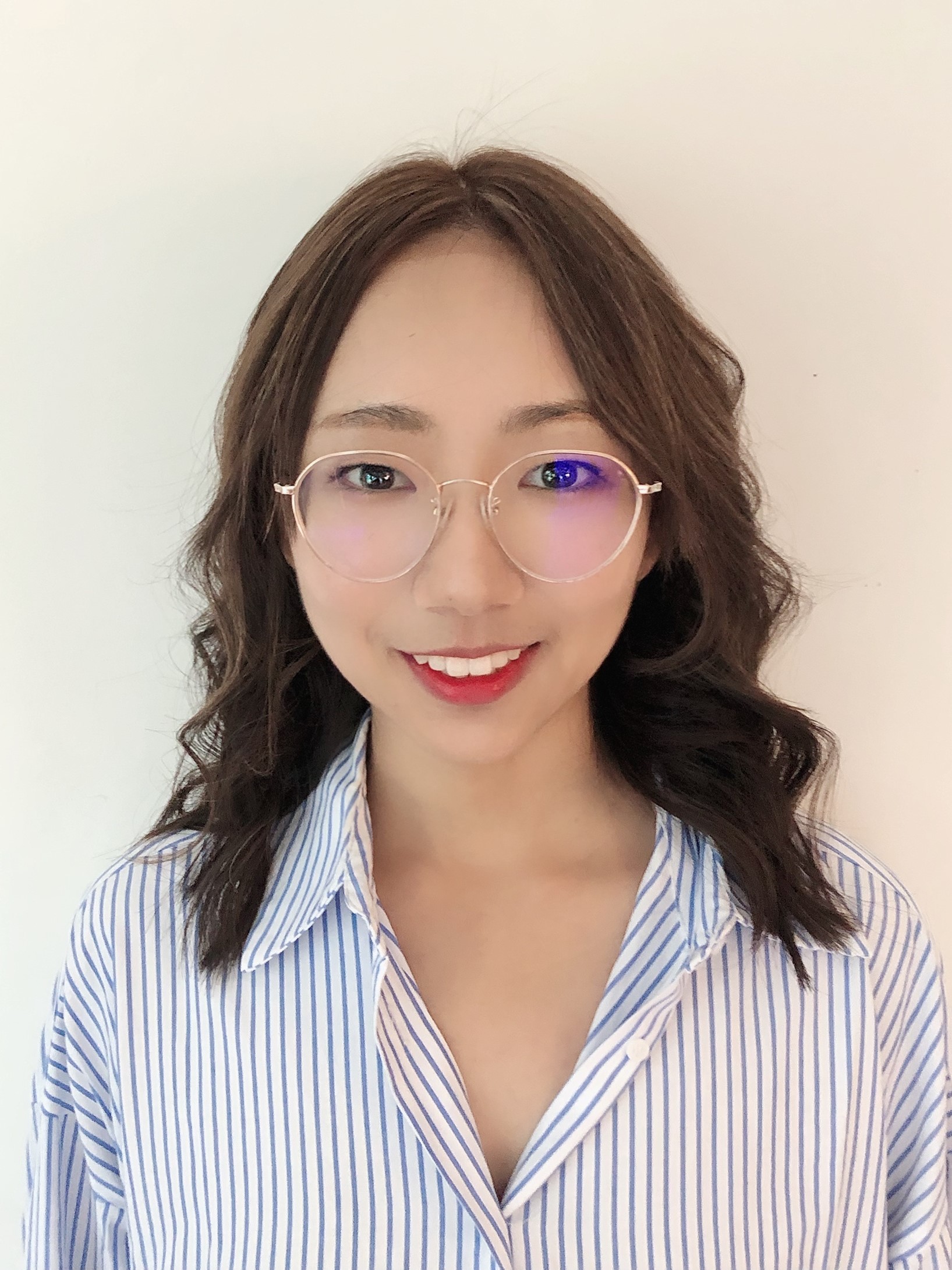 Spring 2024
Colloquium Series
MENGLING STUCKMAN
Environmental Scientist/Geochemist
DOE – National Energy Technology Laboratory (NETL)
Advanced Characterization to Inform Sustainable Recovery of Critical Minerals from Fossil Energy Waste Feedstocks
Rare earth elements (REE) and other critical minerals (CM, e.g., Co, Li) have important uses in green energy and modern technologies yet are vulnerable to potential supply chain disruptions. One potential domestic source of CM is fossil energy wastes, such as acid mine drainage (AMD) and treatment solids (AMD solids), coal combustion ash, and Oil and Gas (O&G) drilling wastes (drill cuttings and produced waters). CM recovery from these waste feedstocks is promising due to their abundances and fast availability as waste products. On the other hand, the CM occurrence in these wastes is in small quantities compared to traditional ore bodies. Thus, novel and strategic separation and extraction processes are under exploration.

Researchers at DOE’s National Energy Technology Laboratory (NETL) are collecting and analyzing CM data for aforementioned fossil energy wastes, and utilizing advanced geochemical characterization (e.g., synchrotron microprobe and sequential extraction) to understand the CM speciation and binding environments in these materials to better inform sustainable and effective recovery. Successful examples discussed in this talk include: (1) the discovery of easily mobile REE phases in Ca-rich coal combustion ash and developing a patented REE recovery process from Ca-rich Powder River Basin coal ash; (2) the successful identification of REE/Co/Ni/Zn hosting phases in acid mine drainage treatment solids (AMD solids) with diverse chemical composition (Al, Mn, or Fe-rich) informing the sequential recovery of different REE/CMs from AMD solids; (3) the recovery potential of Li and other CMs in O&G produced waters and drill cuttings. The innovations driven by characterization have the potential to offset the cost of waste management and wastewater treatments while reducing the cost and environmental footprint of CM extraction.
Bagels, donuts, and coffee  available in SRCC 219 before the talk!
March 21, 2024
Thaw 104 @ 4:00PM